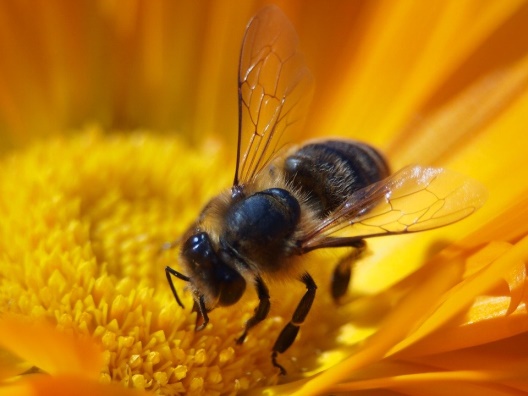 Včelky
Jak vyrůstají a žijí
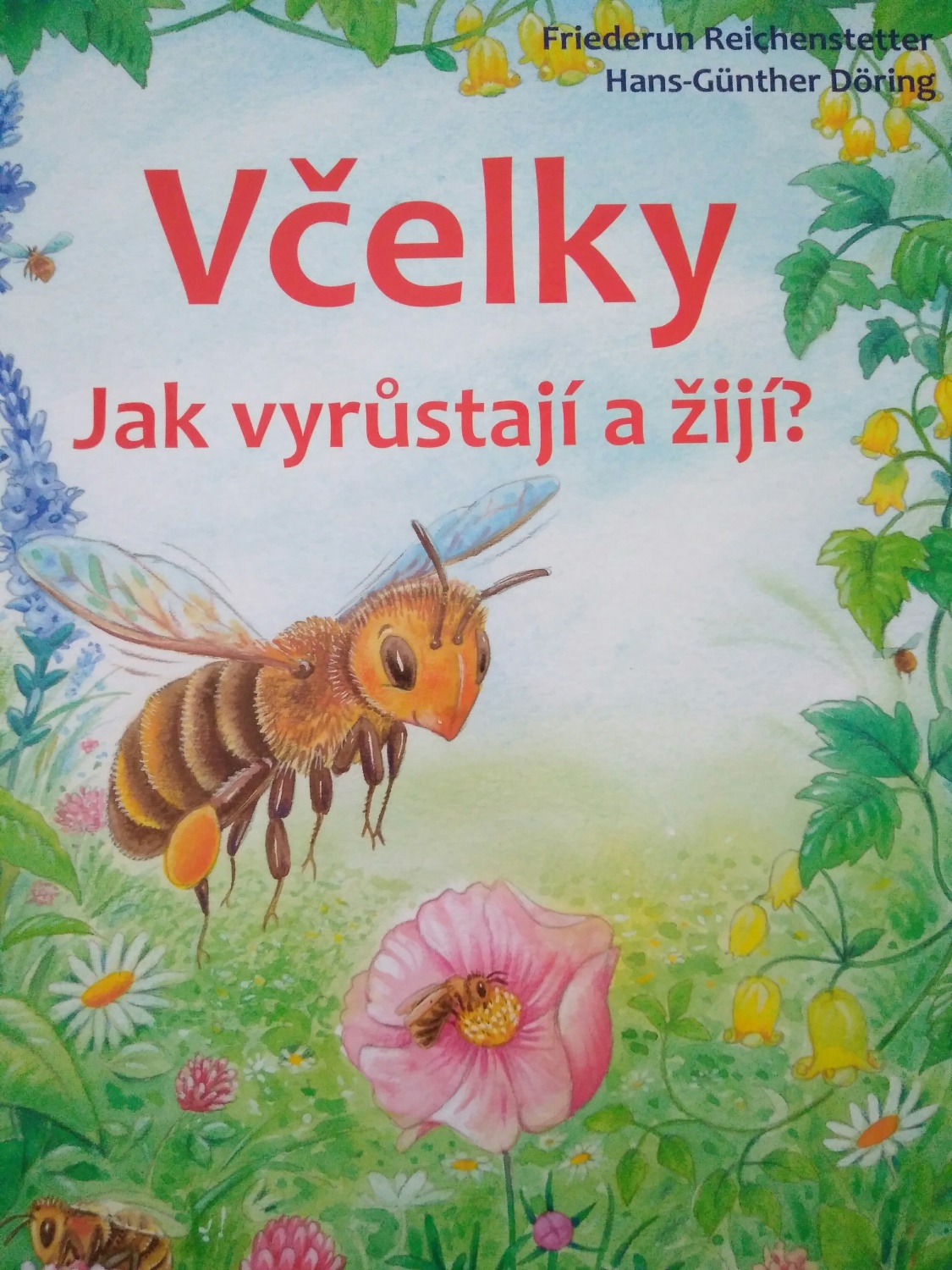 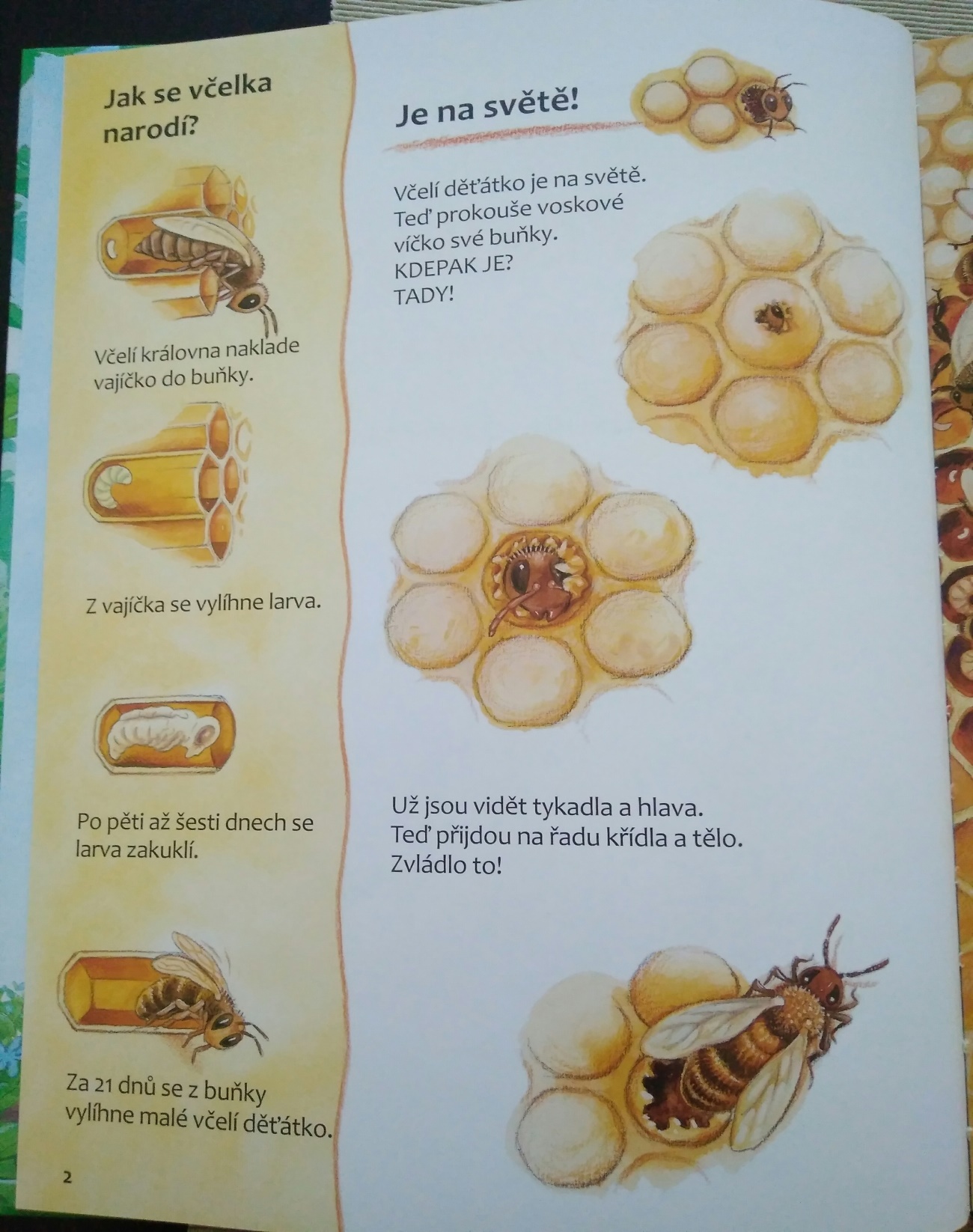 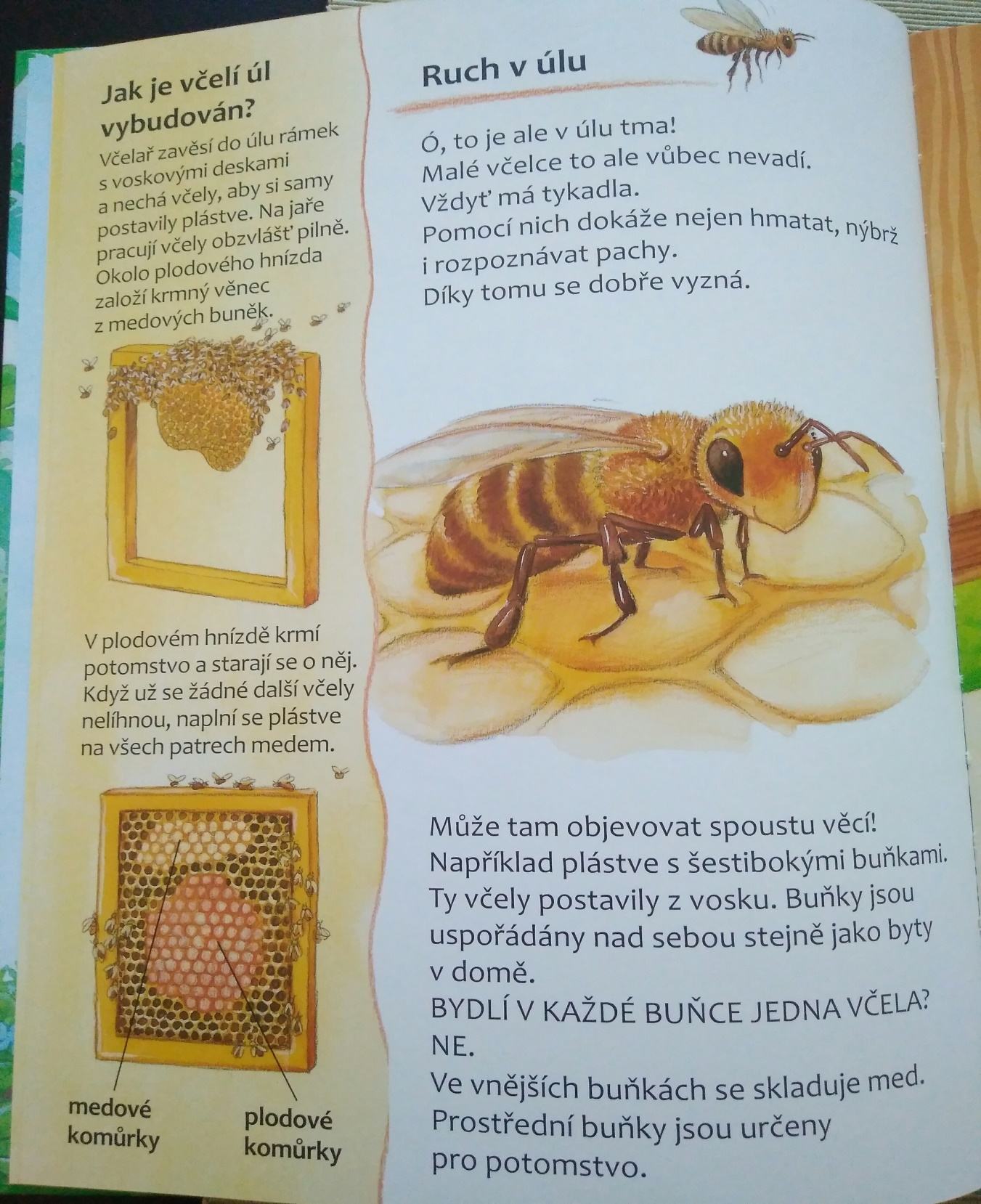 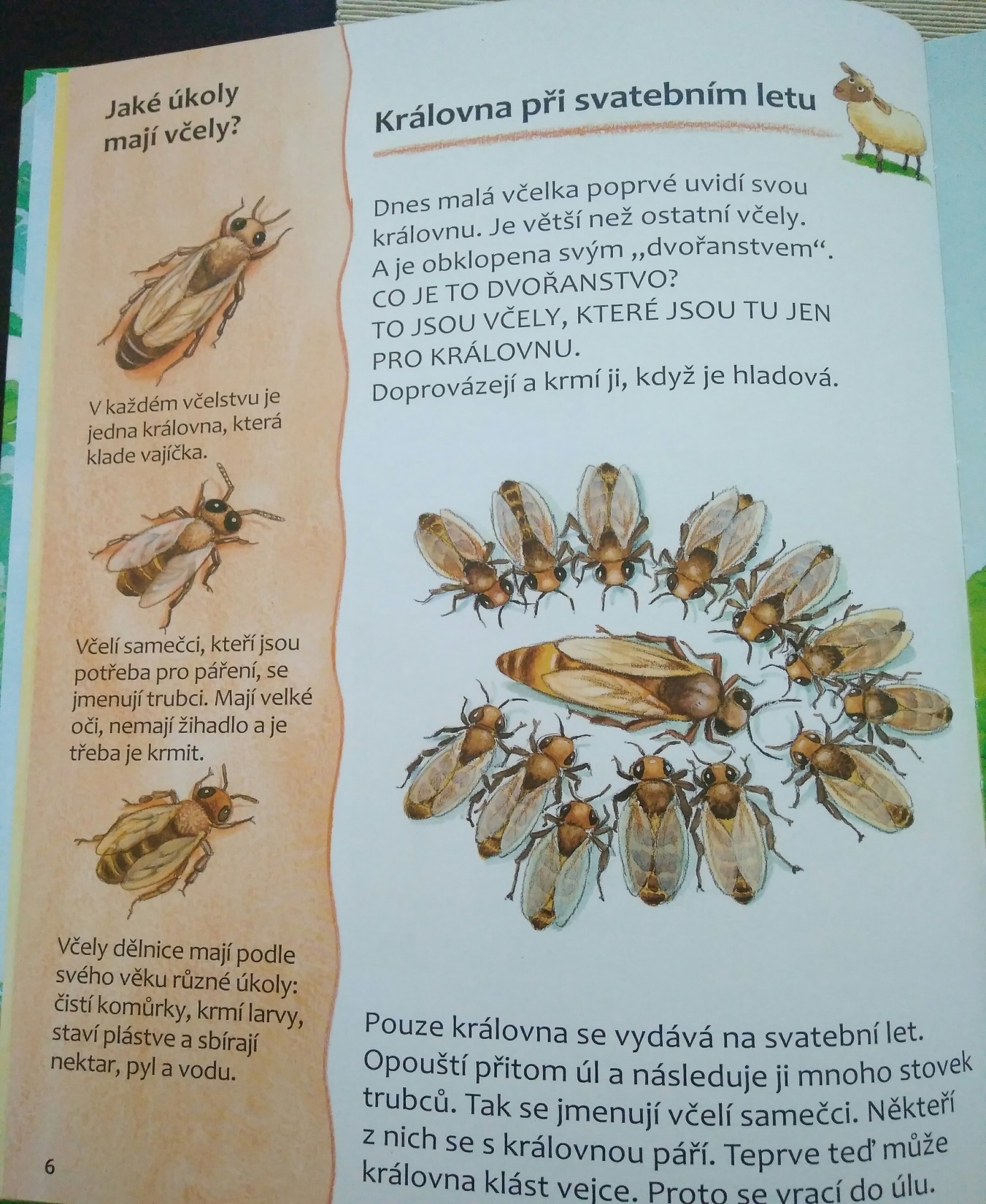 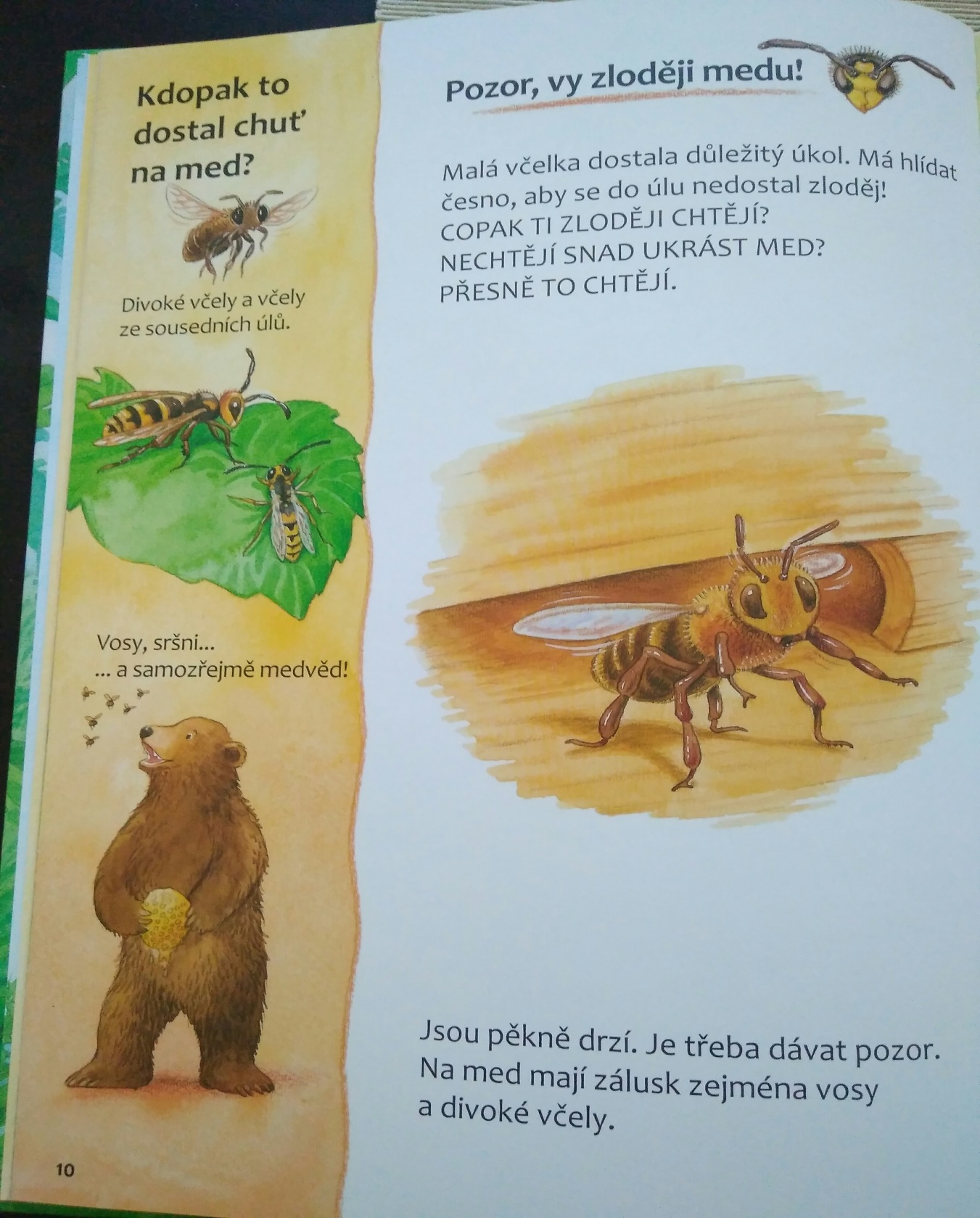 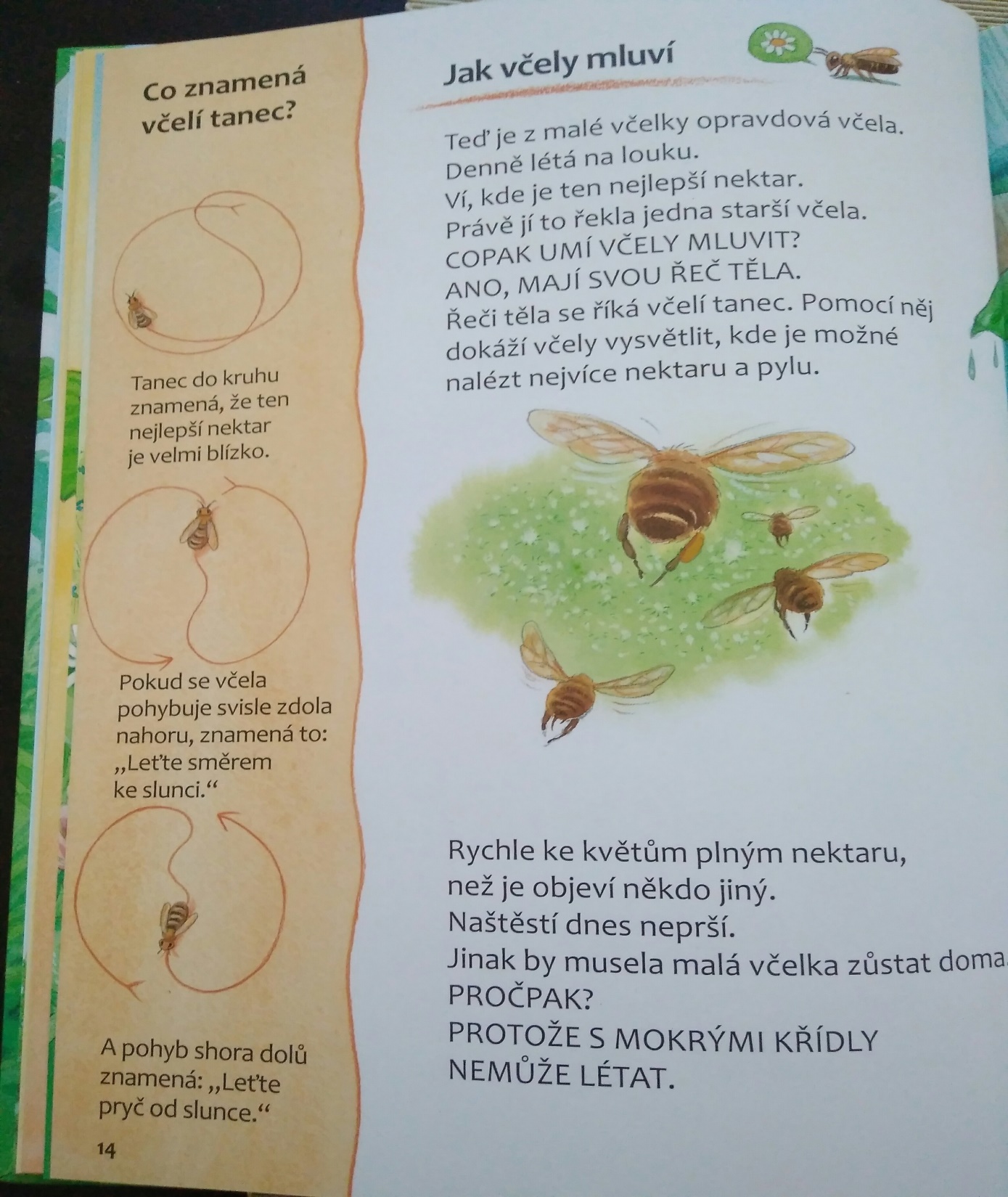 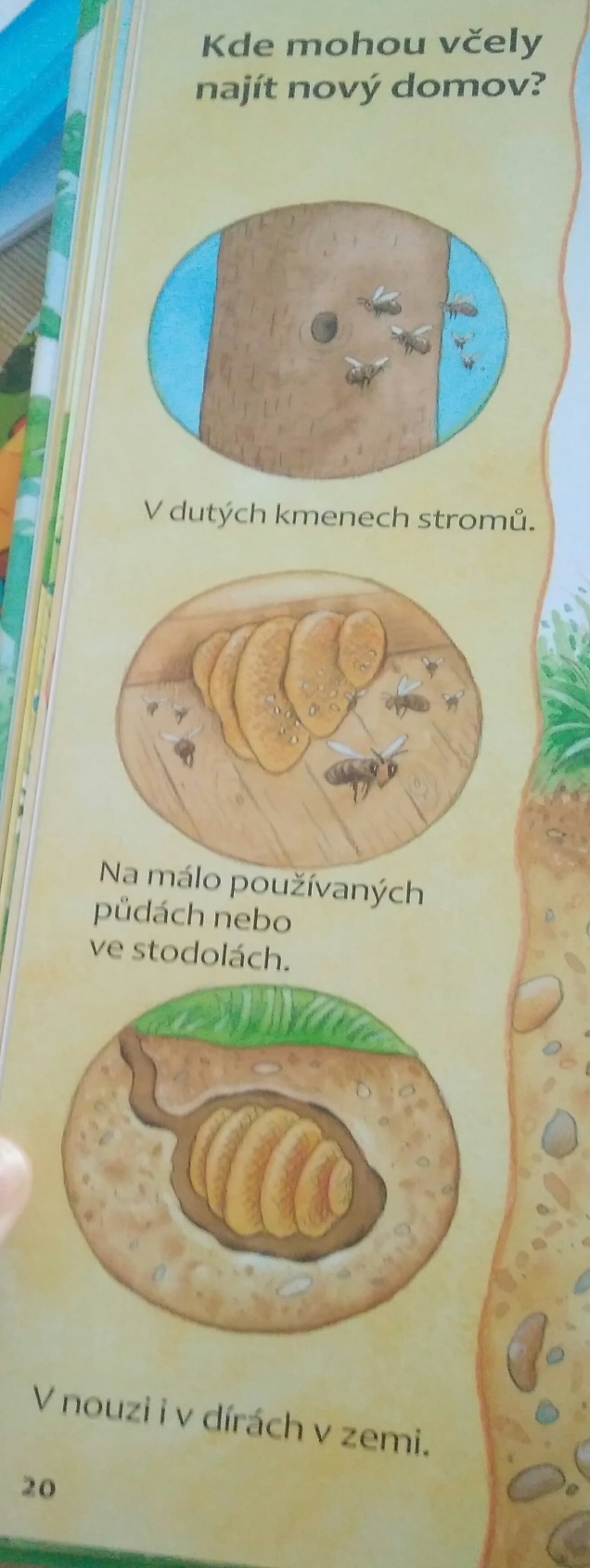 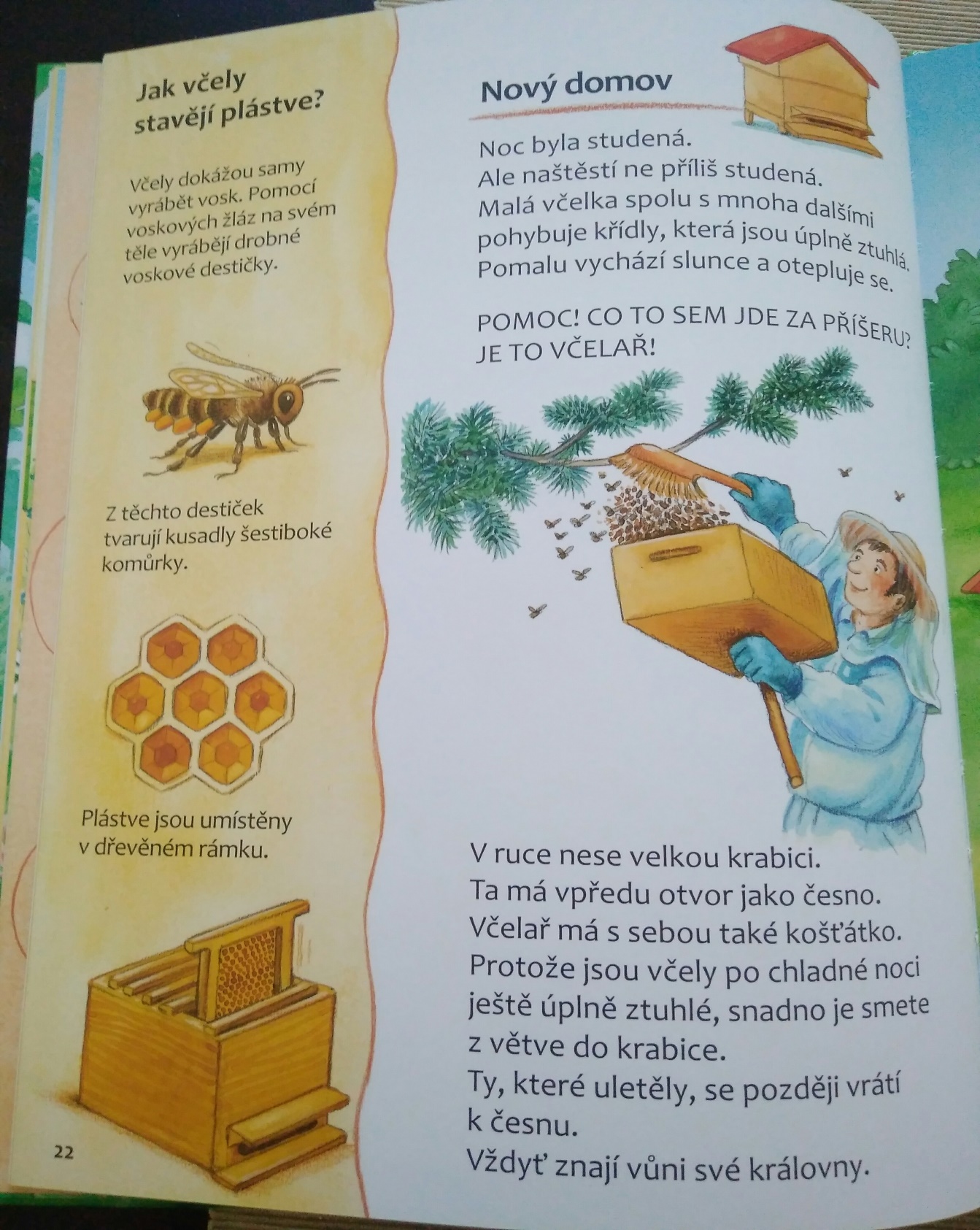 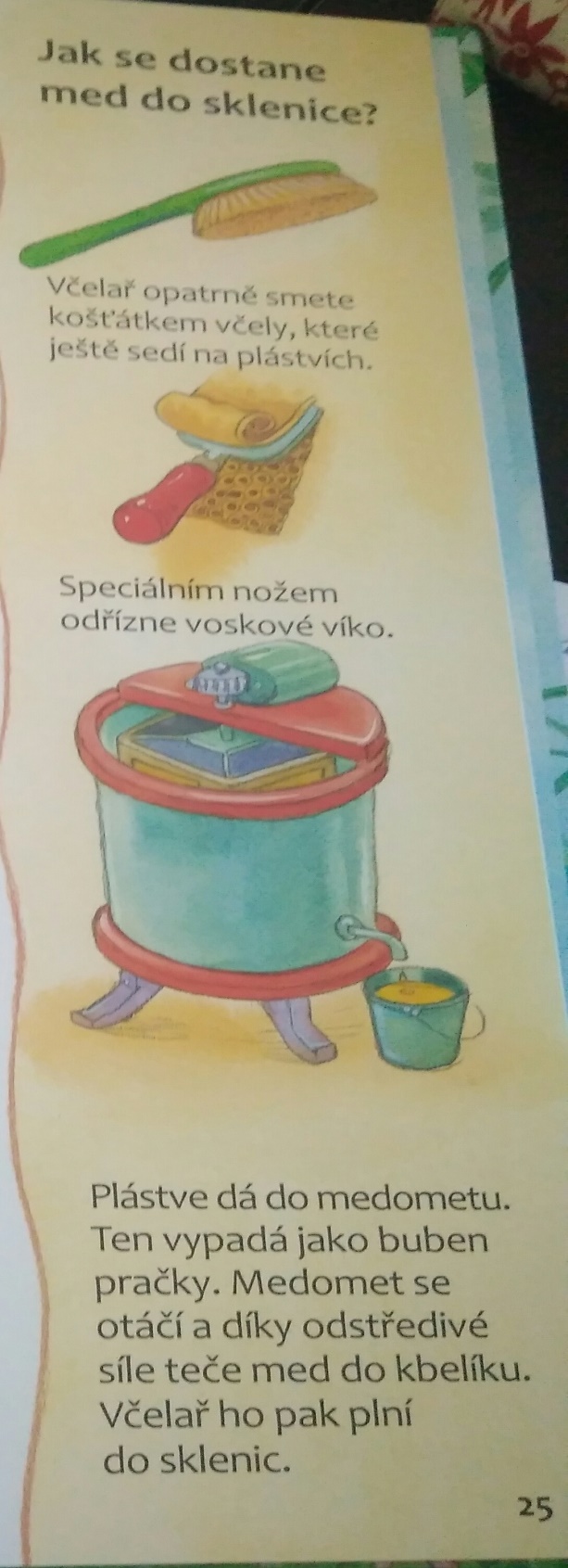 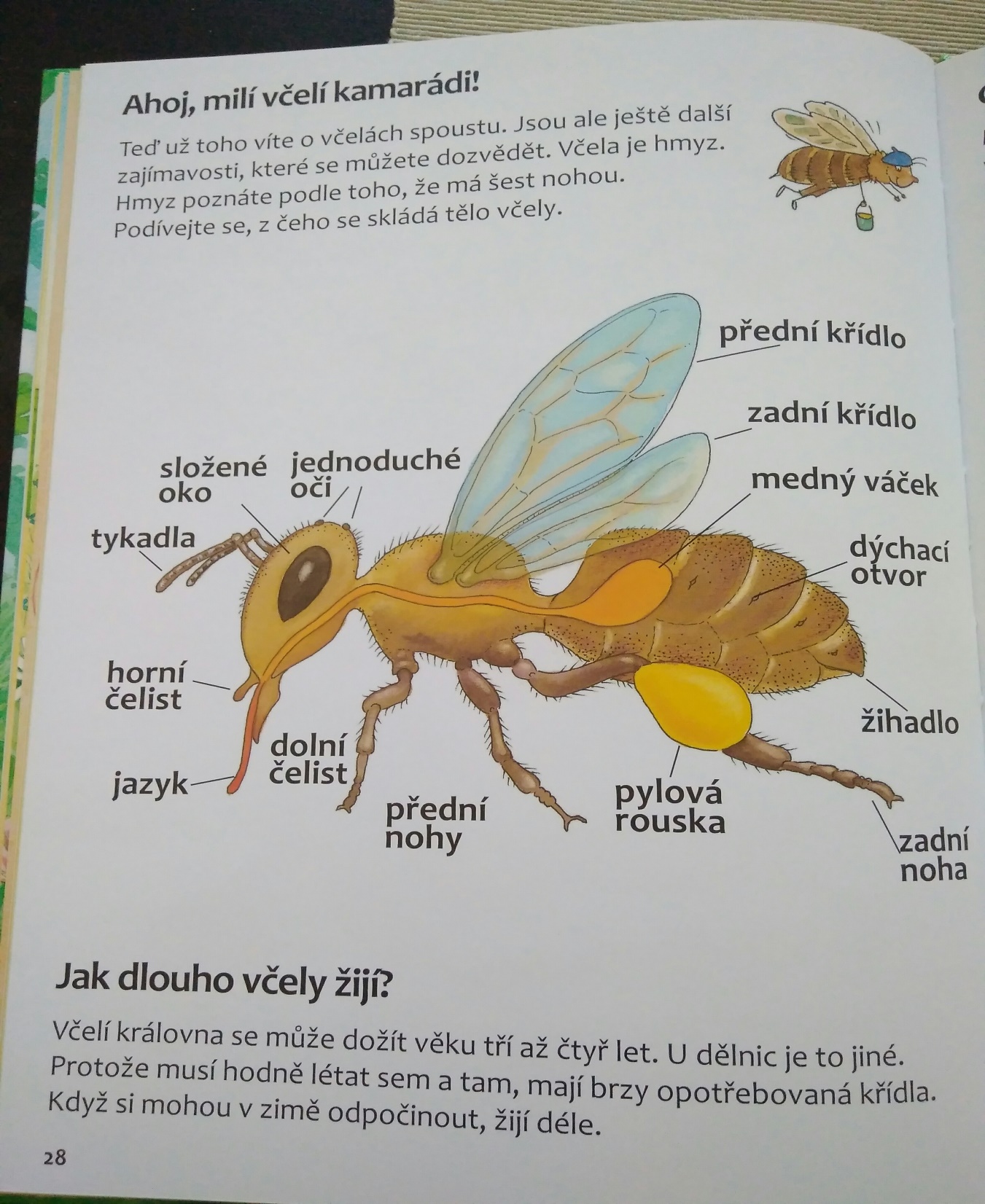 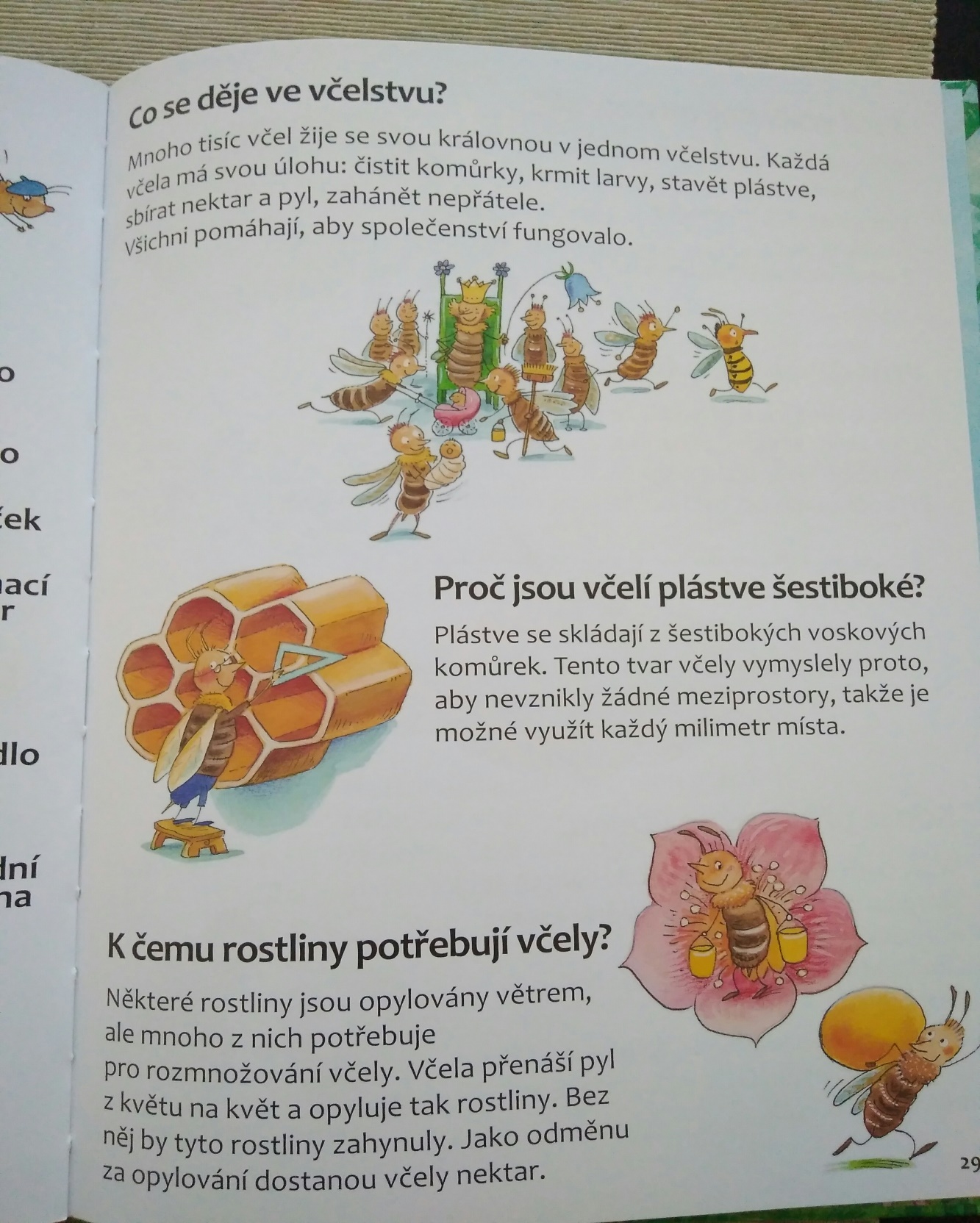 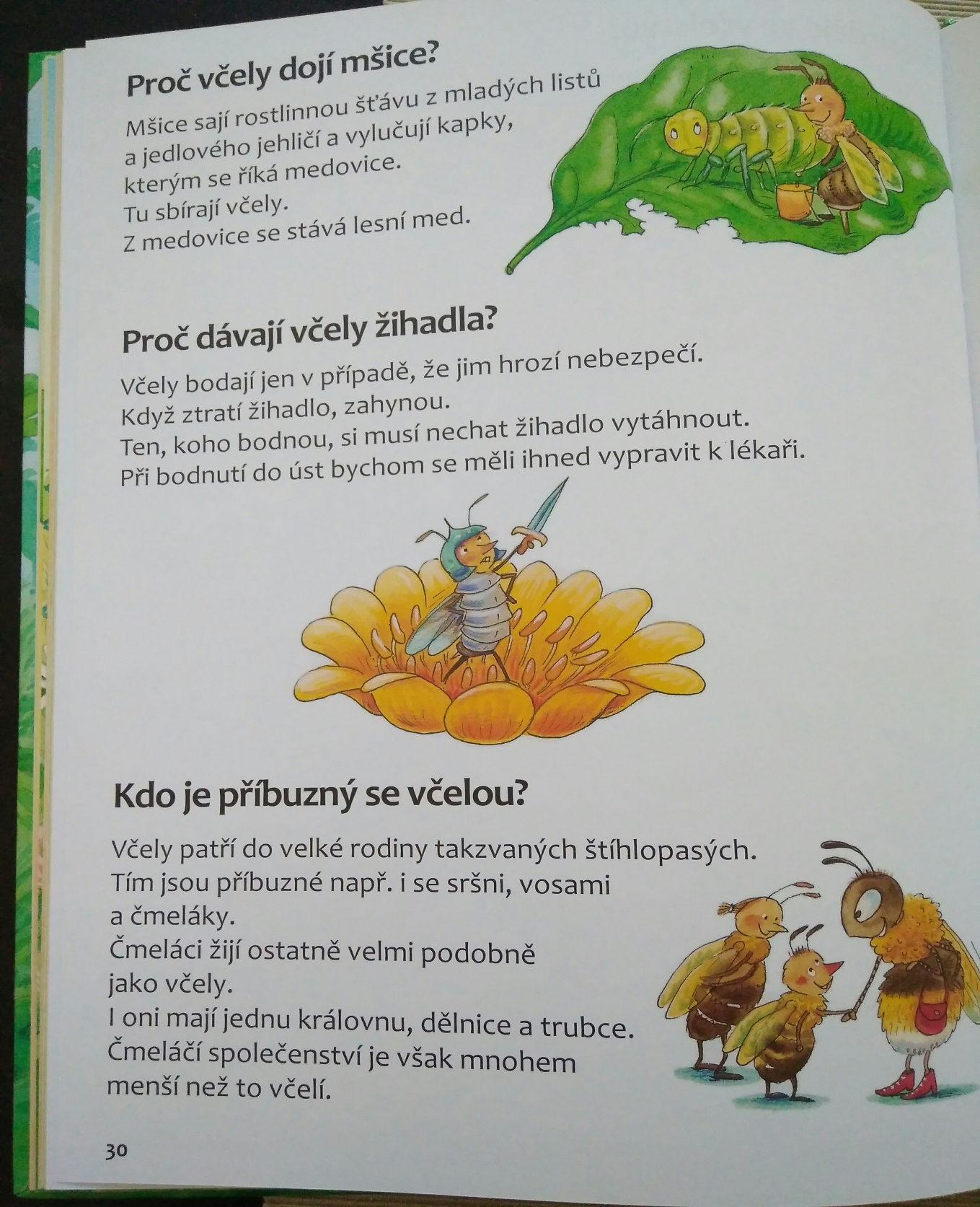 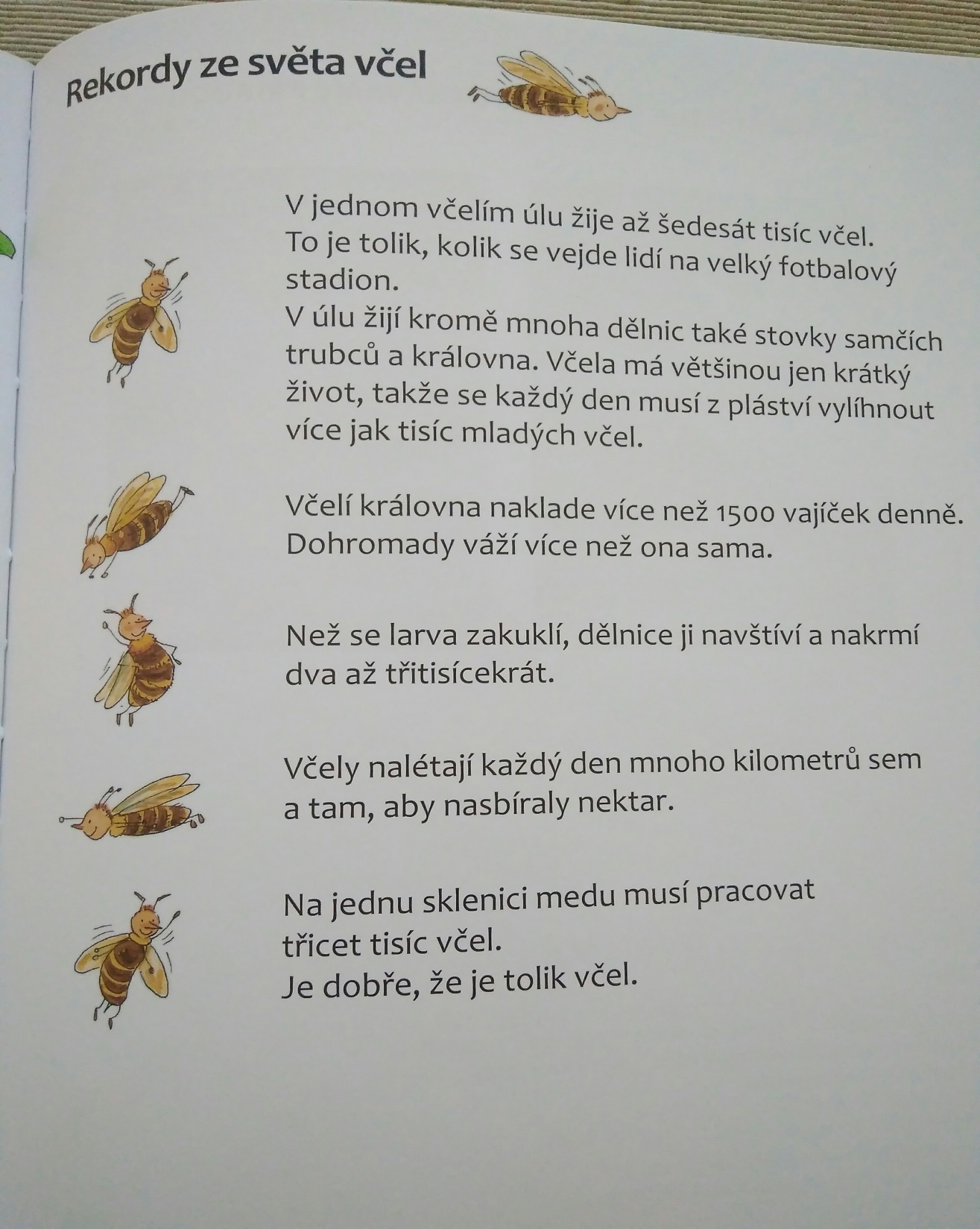 Řekni alespoň 3 informace, které ses dozvěděl o včelách.
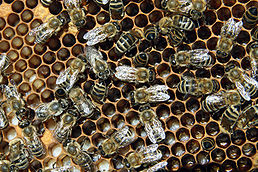 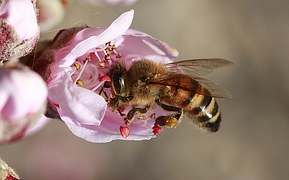 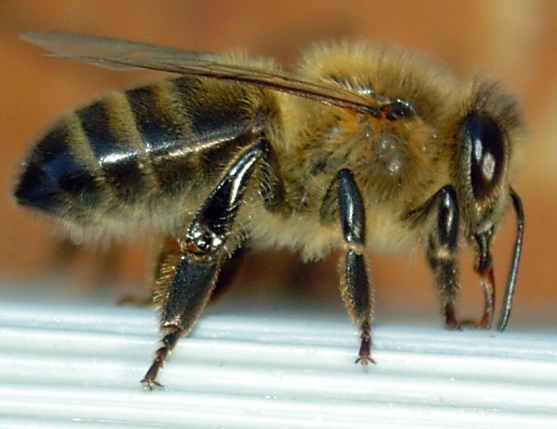